Signal flow graphs
By: Nafees Ahamad,
AP, EECE, Dept. 
DIT University, Dehradun
Signal Flow Graphs (SFG)
Signal flow graph is a graphical representation of algebraic equations.
Basic Elements of SFG
Node:  A point which represents either a variable or a signal. There are three types of nodes 
Input Node − It is a node, which has only outgoing branches.
Output Node − It is a node, which has only incoming branches.
Mixed Node − It is a node, which has both incoming and outgoing branches.
Branch: It is a line segment which joins two nodes. It has  both gain and direction.
Basic Elements of SFG …
Branch with gain a
Branch with gain -d
Mixed Node
Input Node
Output Node
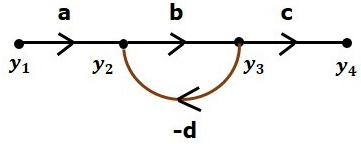 Example for Nodes
Construction of Signal Flow Graph
Construction of SFG …
No of Nodes = 6 		Nodes (y1, y2, y3, y4, y5 and y6)

No of branches = 8 	Gains (a12, a23, a34, a45, a56, a42, a53 and a35)

To get the overall SFG, draw the SFG for each equation, then combine all these SFG
Construction of SFG …
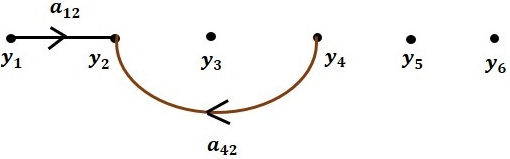 Construction of SFG …
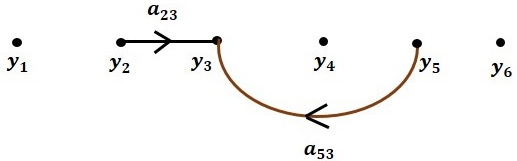 Construction of SFG …
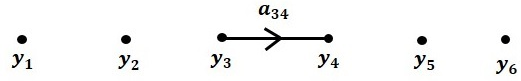 Construction of SFG …
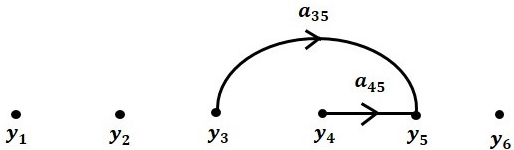 Construction of SFG …
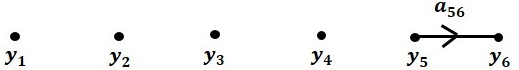 Construction of SFG …
Step 6 − Combine all and the Signal flow graph of overall system is shown in the following figure.
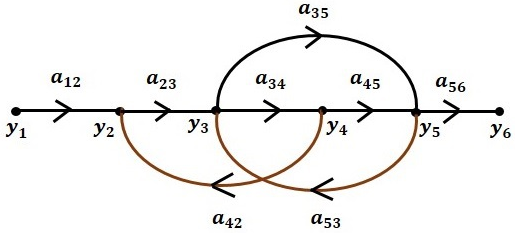 Conversion of Block Diagrams into Signal Flow Graphs
Represent all the signals, variables, summing points and take-off points of block diagram as nodes in signal flow graph.
Represent the blocks of block diagram as branches in signal flow graph.
Represent the transfer functions inside the blocks of block diagram as gains of the branches in signal flow graph.
Conversion of Block Diagrams into SFG…
Connect the nodes as per the block diagram. If there is connection between two nodes (but there is no block in between), then represent the gain of the branch as one. 
For example, between summing points, between summing point and takeoff point, between input and summing point, between take-off point and output.
Example: Block Diagram to SFG
Let us consider following block diagram
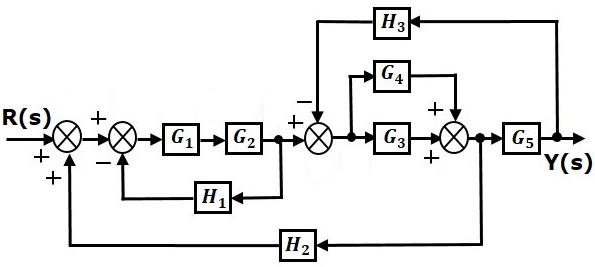 y4
y2
y3
y1
y9
y8
y6
y5
y7
Example: Block Diagram to SFG…
Represent the input signal R(s) and output signal C(s) of block diagram as input node R(s) and output node C(s)  of signal flow graph.
There are nine nodes other than input and output nodes.
Example: Block Diagram to SFG…
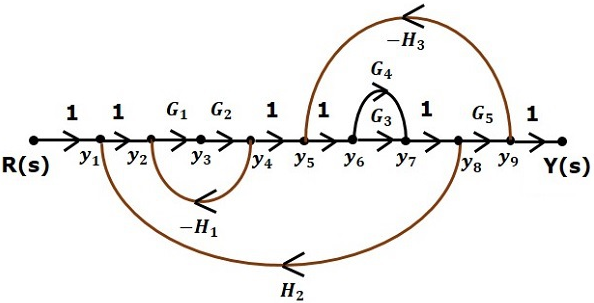 Signal flow graph
Example: Block Diagram to SFG…
With the help of Mason’s gain formula (discussed in the next), you can calculate the transfer function of this signal flow graph. 
This is the advantage of signal flow graphs. Here, we no need to simplify (reduce) the signal flow graphs for calculating the transfer function.
Thanks
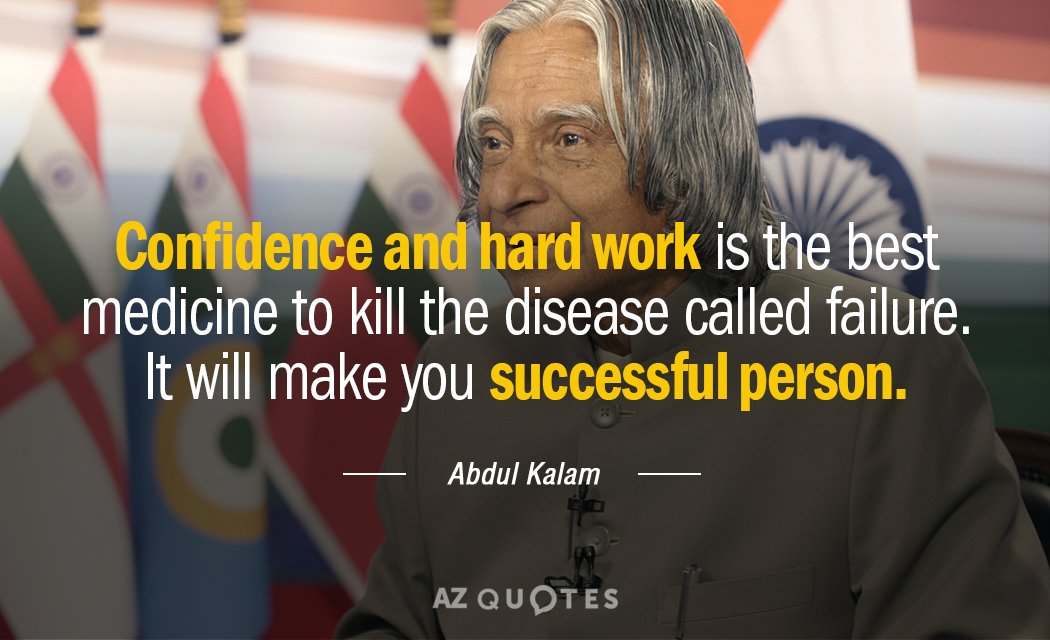